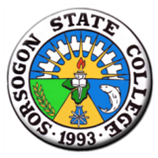 THE STUDENT SERVICES
VISION
           The office of the Student Services envisions a strong and effective system in the pursuit of the students’ holistic growth and development.

MISSION 
           The office of the Student Services is committed to support the academic and technological instruction of the College and provide programs and services for a well-balanced development of the students.
GOALS
1. Provide and support programs and activities that will give the          students the opportunity to hone their talents and skills, pursue their interest and apply their theoretical know-how.
2. Ensure efficient and effective management of college resources and services to sustainably and adequately meet student’s needs.
3. Collaborate with other agencies towards a unified effort to promote students’ welfare.
4. Maintain a wholesome environment for the students’ social moral, emotional and intellectual growth and development.




Enhance the student services capability to implement and provide the necessary services and other facilitative support.
Stimulate the student for responsible and earnest leadership.
Strengthen linkages with government institutions and agencies to hasten growth and development in terms of scholarships, study grants, job placement, on the –job training and student teaching.
Provide services  to students to help them cope more effectively with the many challenges of college life.
Provide opportunity to be more productive and morally upright in the promotion of their general welfare.
OBJECTIVES
1. Guidance Services
2. Medical/Dental Services
3. Canteen Services
4. Student Publication
5. Library Services
6. Student Organizations/Club
7. Scholarship 
8. Cultural Activities
9. Placement Services
10. Sports and Recreation
11. Student Housing Services
12. Student Loan
SERVICES